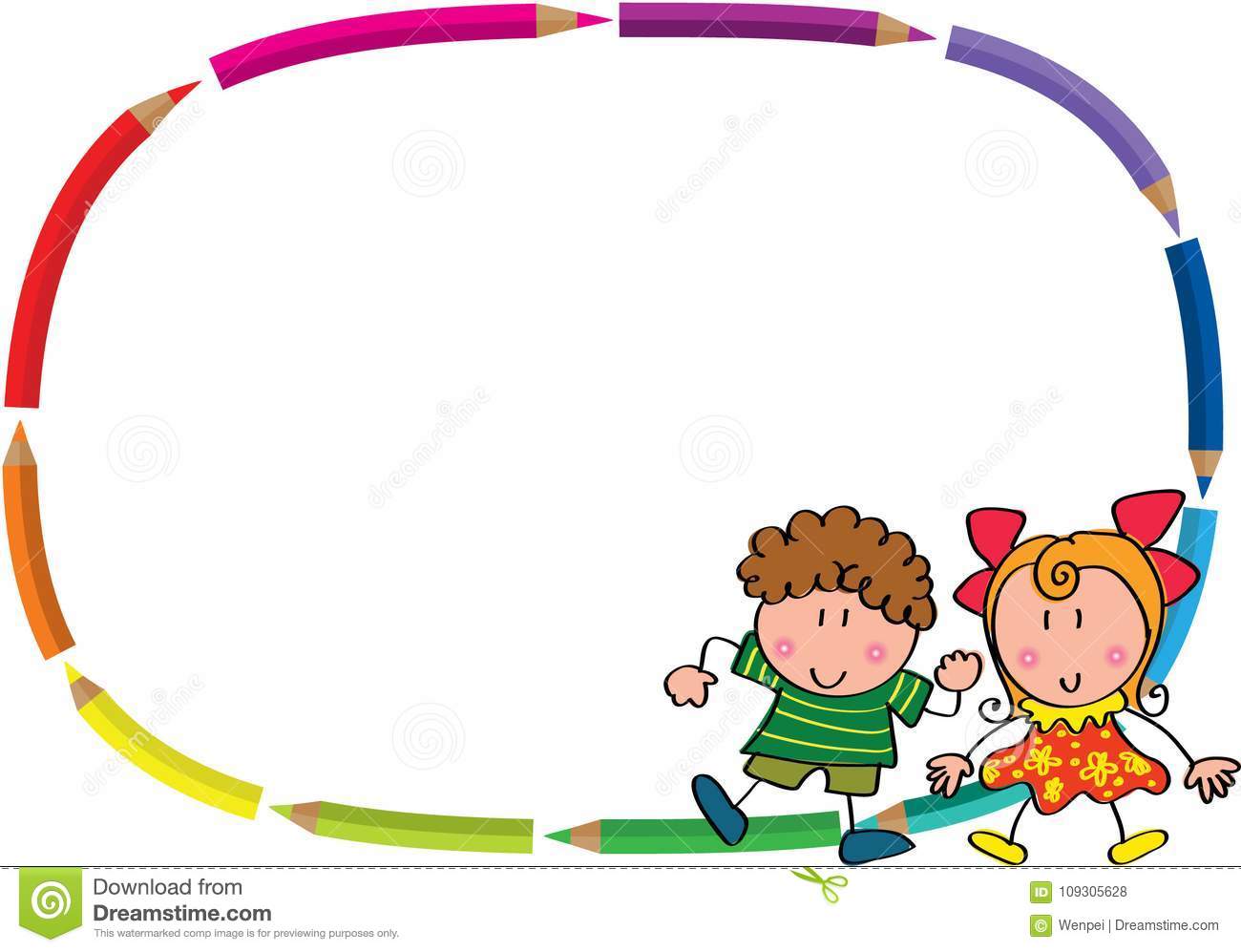 Tiết 2
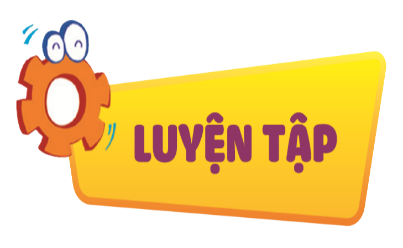 Em sẽ làm gì khi gặp những tình huống sau:
Tình huống 1
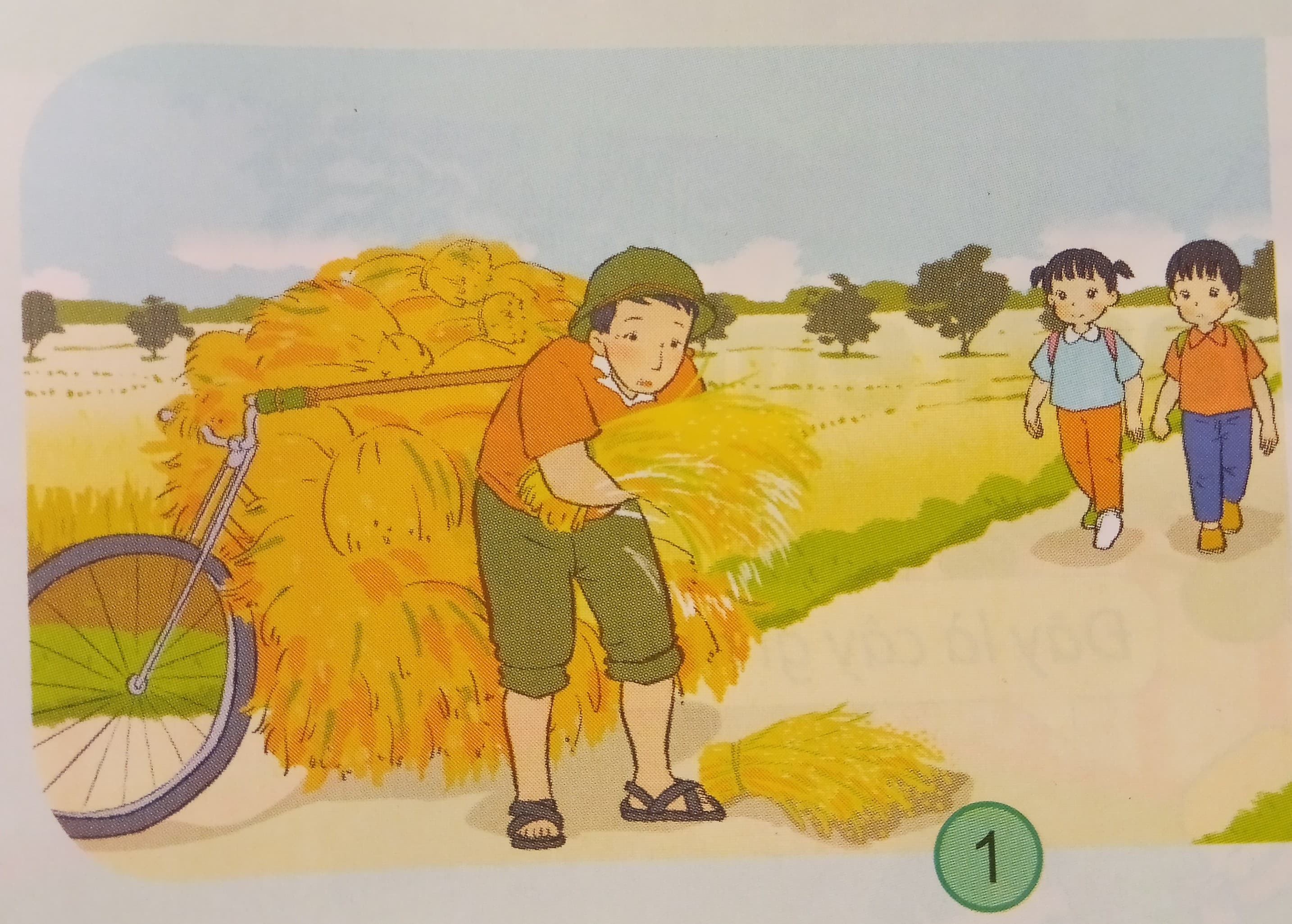 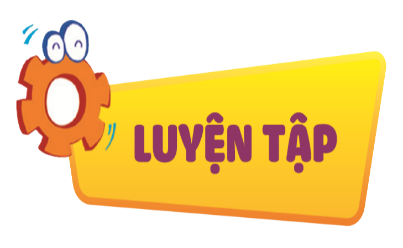 Em sẽ làm gì khi gặp những tình huống sau:
Tình huống 2
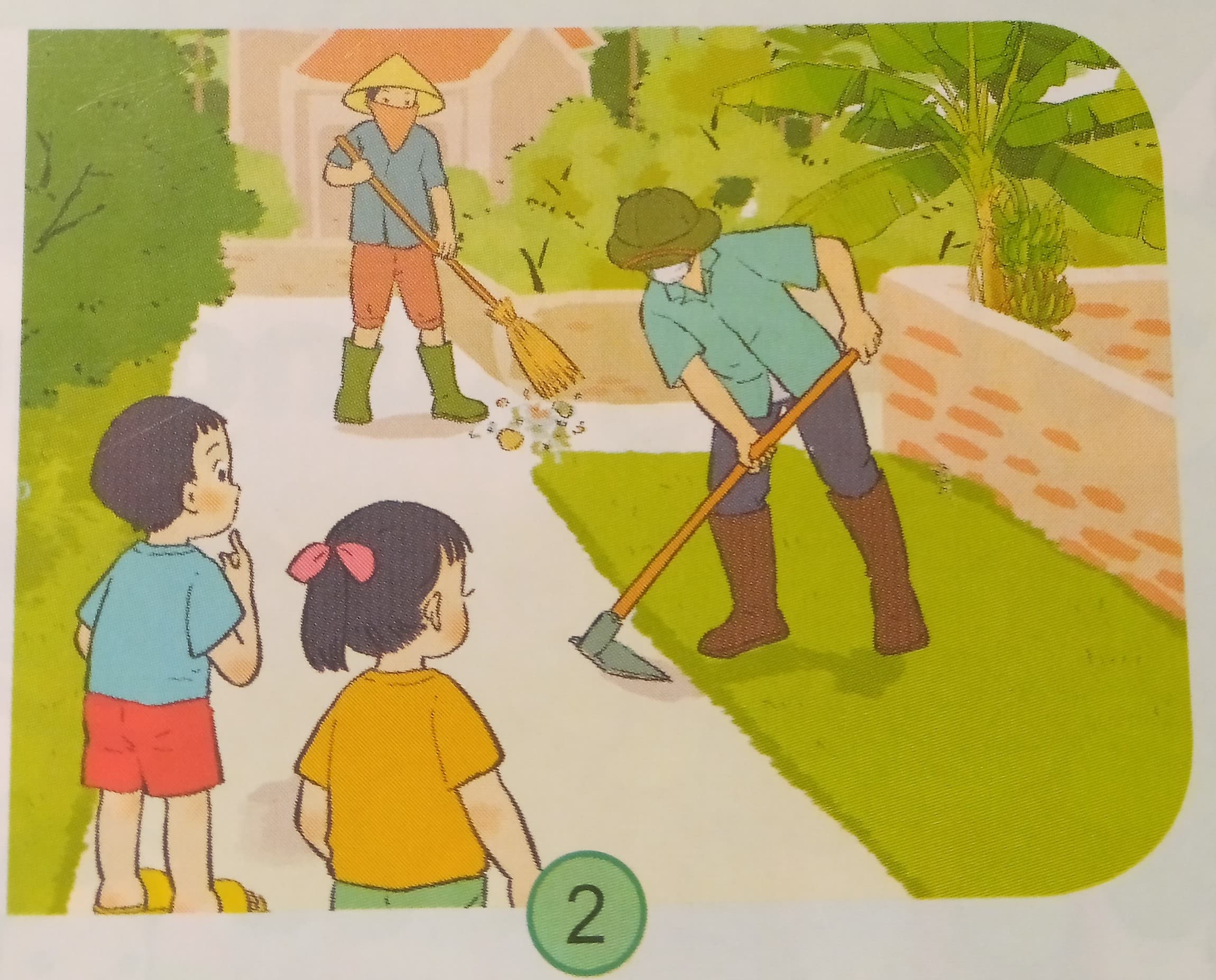 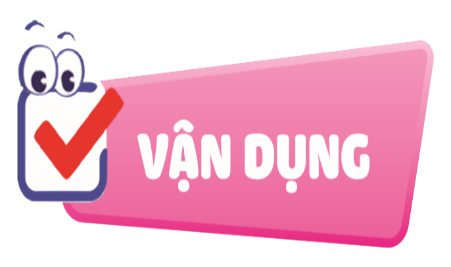 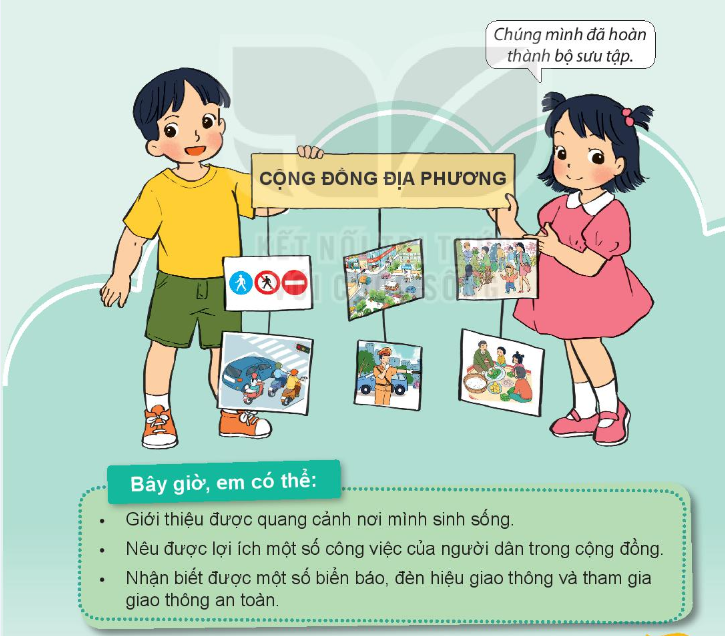 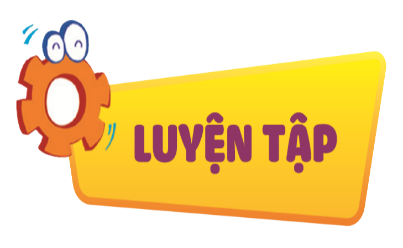 Em sẽ làm gì khi gặp những tình huống sau:
Tình huống 1
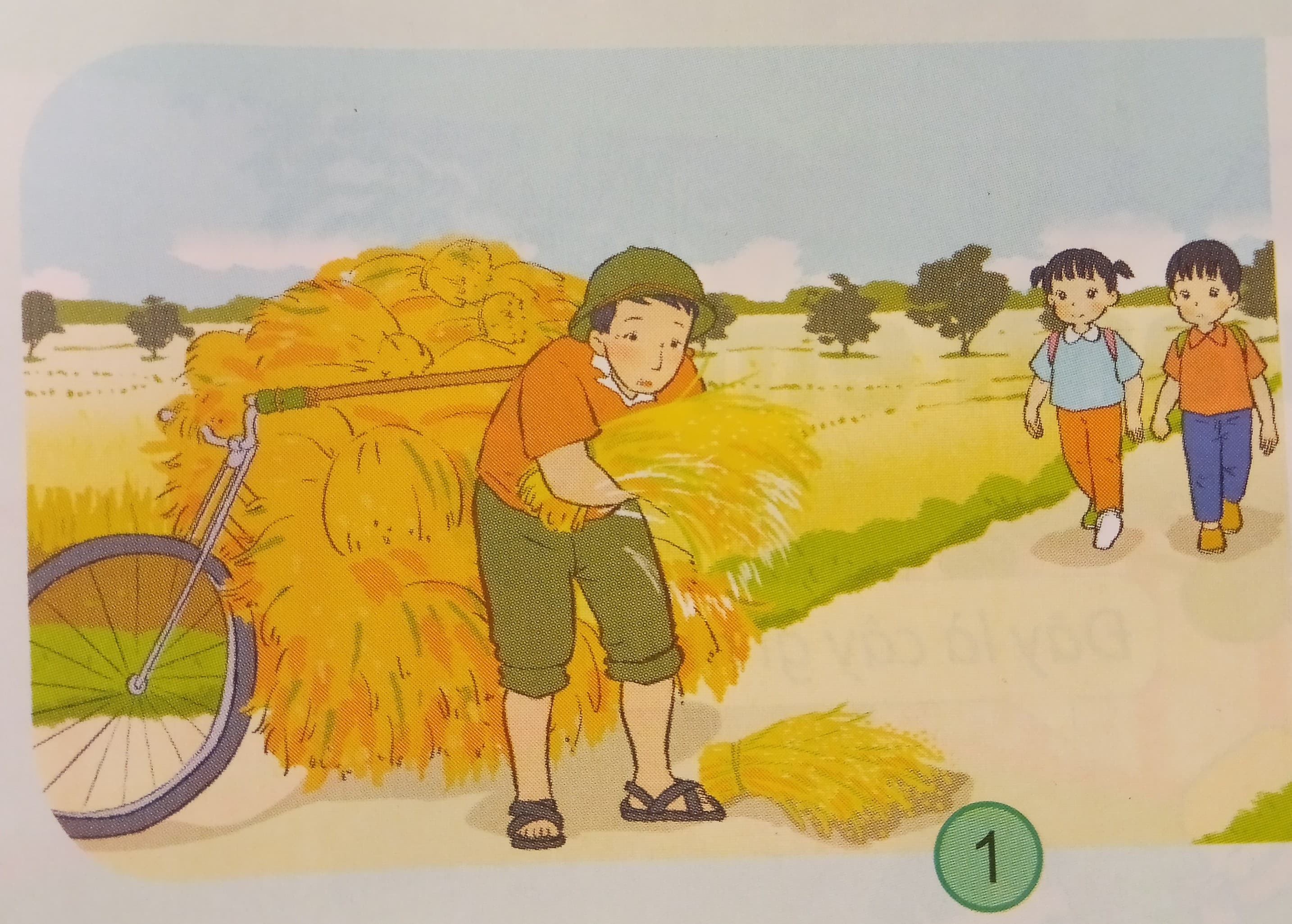 Củng cố
- Nhận xét tiết học
- Chuẩn bị bài sau